Modello di piano di progetto Agile
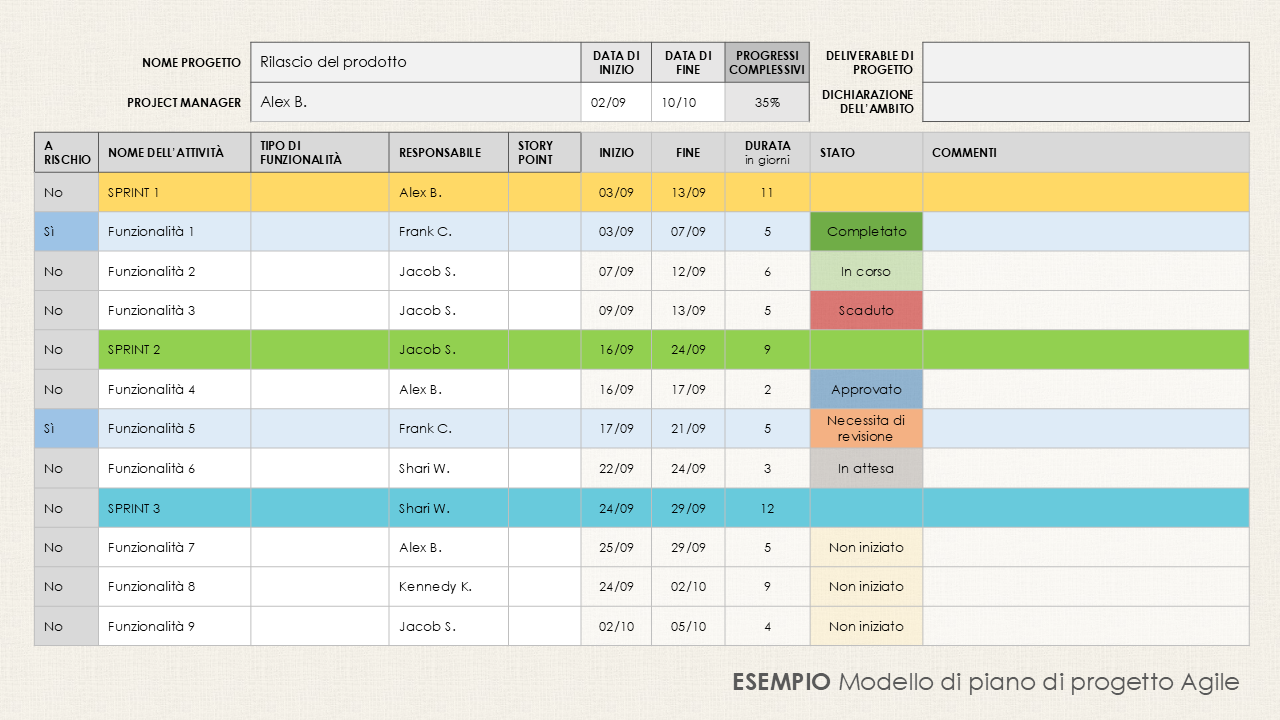 Quando utilizzare questo modello: usa questo modello a due slide per condividere i dettagli di un piano di progetto Agile con il tuo team e gli stakeholder. Fornisce un quadro chiaro del percorso del progetto in una timeline specifica ed è disponibile vuoto o con dati campione, in modo da poterlo personalizzare in base alle proprie esigenze. 
Caratteristiche importanti del modello: nella prima slide, inserisci i deliverable e l’ambito del progetto. Il modello offre anche spazio per elencare le attività del progetto, i proprietari, le date di inizio e fine e lo stato delle attività. Utilizza la colonna dei rischi per indicare se un’attività è in ritardo e visualizza i tuoi sprint con il grafico a barre personalizzabile con codifica a colori nella seconda slide.
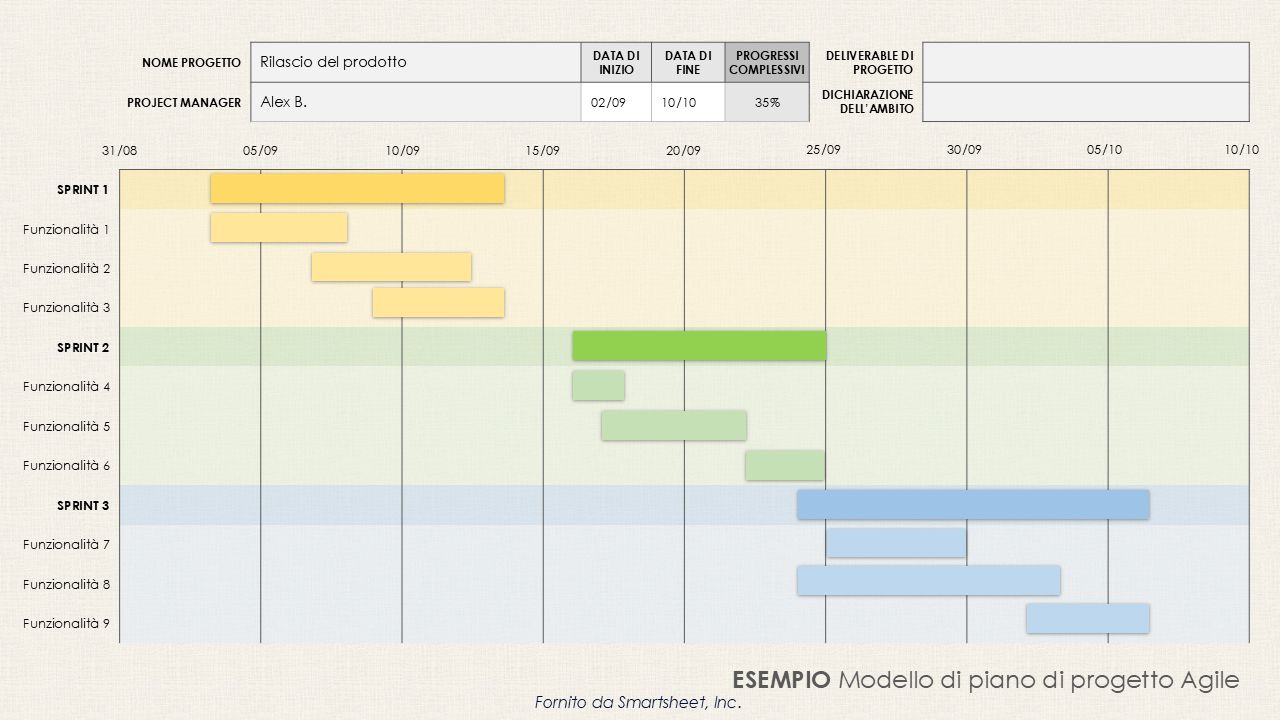 Modello di piano di progetto Agile
10/10
25/09
30/09
05/10
10/09
15/09
20/09
31/08
05/09
Modello di piano di progetto Agile
ESEMPIO Modello di piano di progetto Agile
10/10
25/09
30/09
05/10
10/09
15/09
20/09
31/08
05/09
ESEMPIO Modello di piano di progetto Agile
Fornito da Smartsheet, Inc.